GOOD HYGIENE
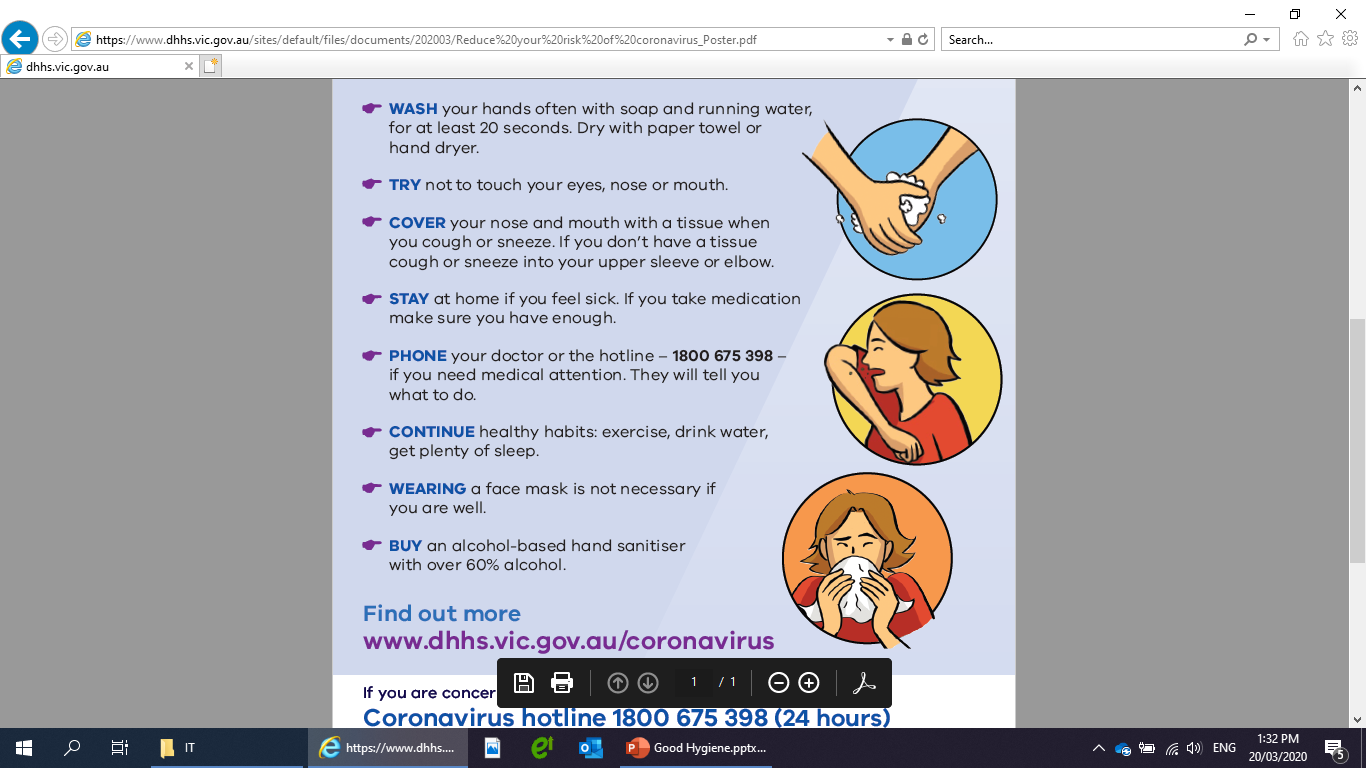 Written by Christalia Formoso, registered nurse
Adolescent health nurse
GOOD HYGIENE
Everyone can protect against infections such as the common cold, flu as well as the Coronavirus by practising good hygiene.
Tips that everyone at school can follow:
cover your mouth and nose when coughing and sneezing with a tissue, or cough into your elbow.
dispose of the tissue into a bin and then wash your hands afterwards with soap and water or rub on hand sanitiser.
wash your hands regularly after using the toilet, before and after eating, after coughing, sneezing or blowing your nose, and if your hands look dirty.
COUGHING & SNEEZING
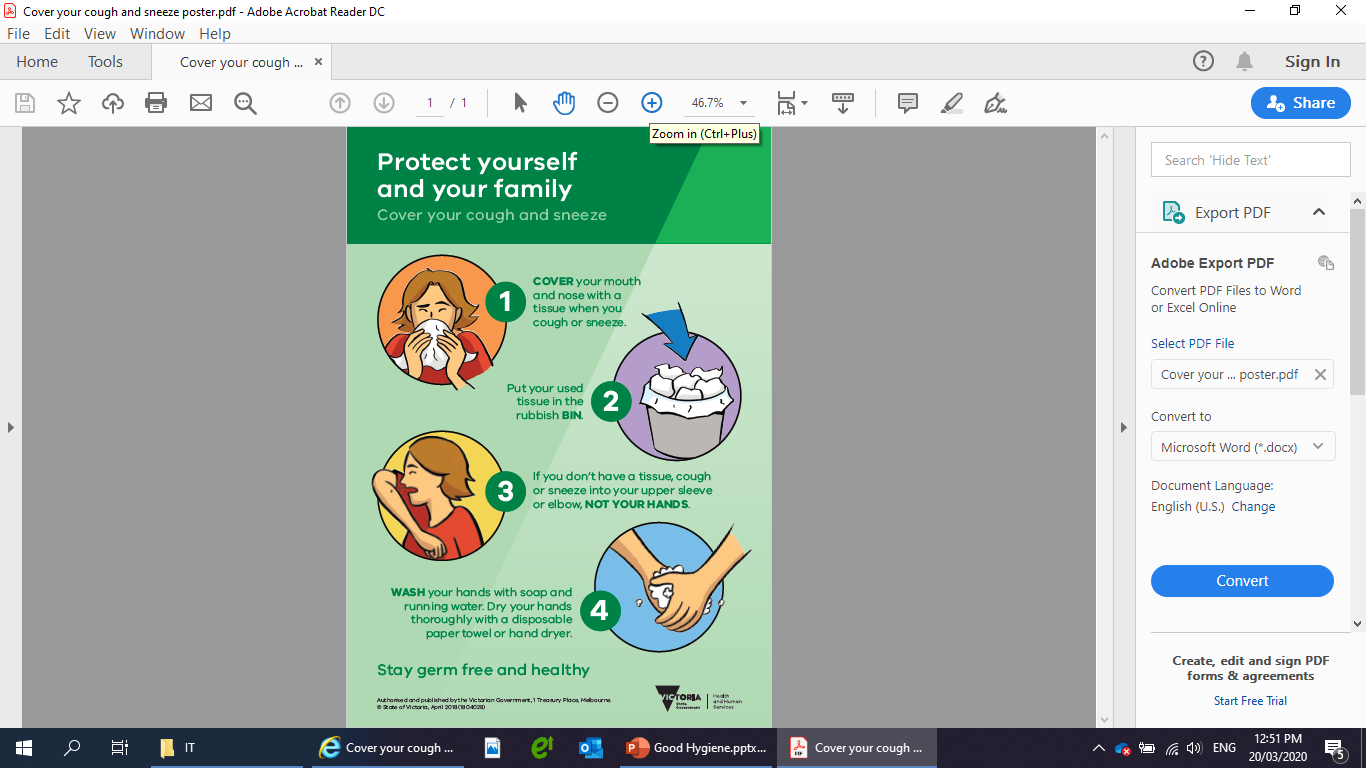 Help protect yourself, your family and people at school by covering your cough or sneeze. 
If you cough or sneeze, turn and face away from any people near you so you don’t cough or sneeze in their direction. 
Saliva droplets from coughing and sneezing can be transmitted through the air over 1 metre, that’s why it’s really important to try to keep a distance of 1.5 metres between yourself and others where possible.
PLEASE READ STEPS 1- 4 IN THE PICTURE.
If you don’t already practise covering your cough and sneeze, please start doing so; and if you don’t have a tissue, you always have your elbow!
HAND WASHING
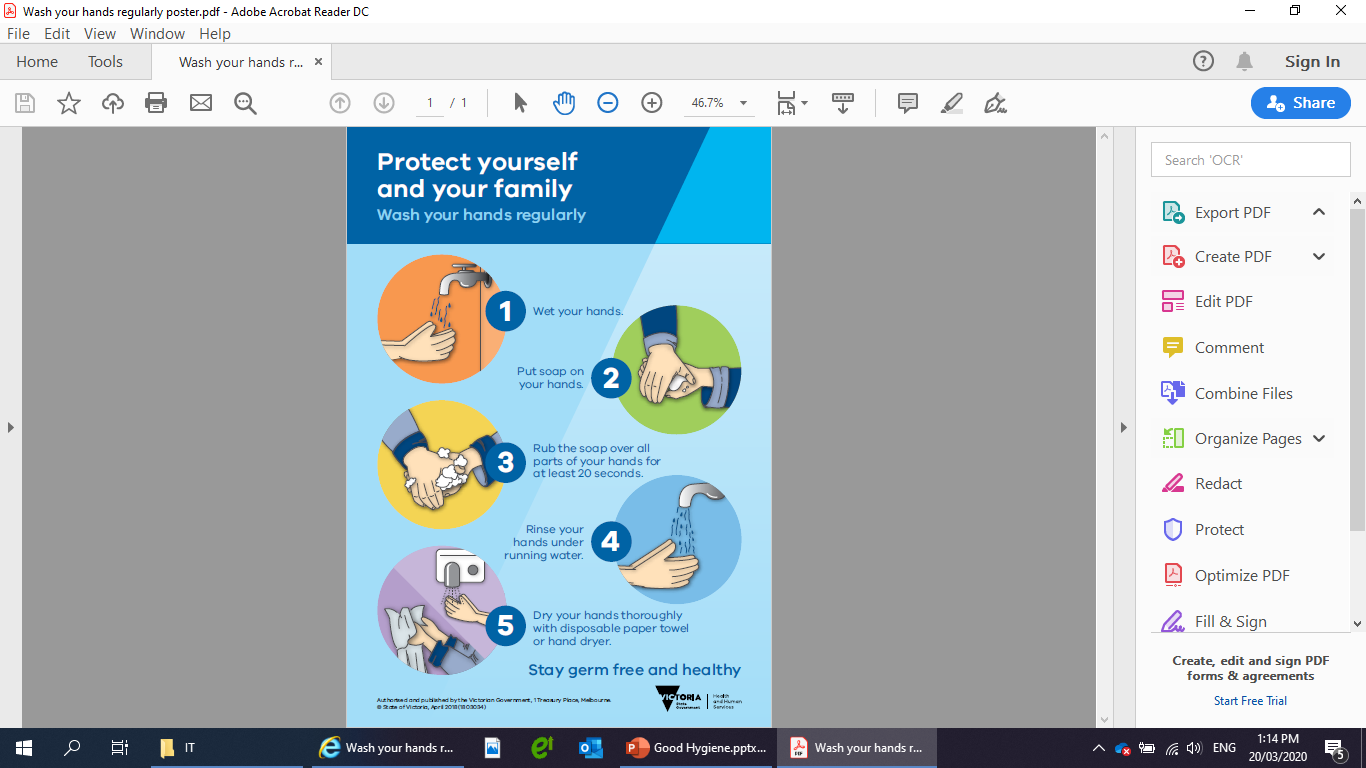 Washing your hands regularly is one of the best ways to remove germs (e.g. bacteria and viruses) and prevent getting sick.
PLEASE READ STEPS 1- 5 IN THE PICTURE.
Make sure you wash over all parts of your hands (including the fronts and backs, between fingers, and around fingernails).
Wash for 20 secs (you can sing ‘Happy Birthday’ in your head or out loud x 2 = 20 secs)
Also, TRY not to touch your eyes, nose or mouth as much as usual to help prevent germs from entering your body.
HAND WASHING
Always wash your hands:
after going to the toilet
before and after eating
after coughing, sneezing or blowing your nose
whenever your hands look dirty
NO SHARING !!!
No sharing of water bottles or using school drink fountains (only to refill) 
 Students are not to share any of their belongings including pens, books etc
No sharing of any food eg lunch/snacks


Please wash your uniform regularly
SOCIAL DISTANCING
Social distancing is important to prevent the spread of coronavirus (COVID-19).
Social distancing basically means keeping further apart from other people.
Health authorities recommend that people should try to keep a distance of 1.5 metres between themselves and others. 
At school:  Where possible, staff and students should try to keep 1.5 metres distance from each other both inside and outside of the classrooms.
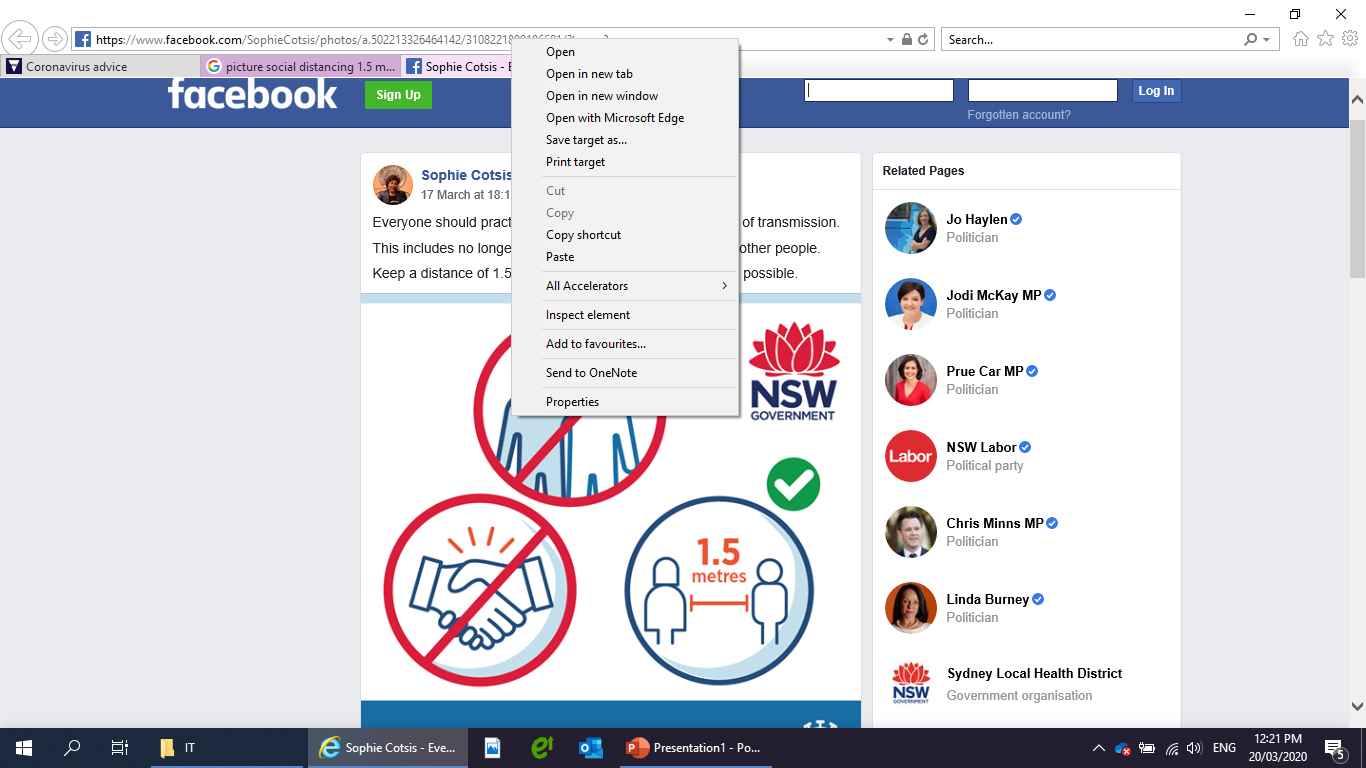 SOCIAL DISTANCING
Greetings should take the form of non-contact greetings (i.e. no touching)
Try not to do handshakes, hugs, kisses, high 5s.
Instead smile and wave.
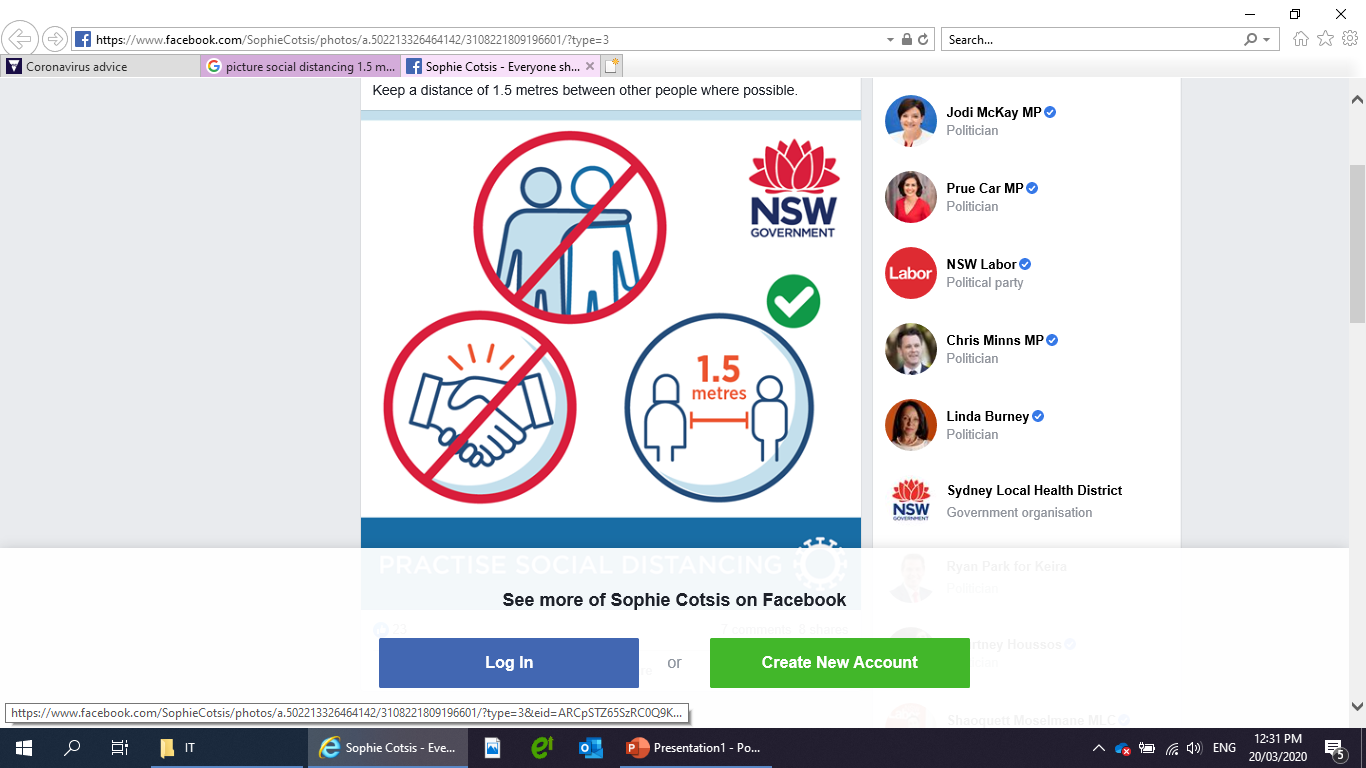 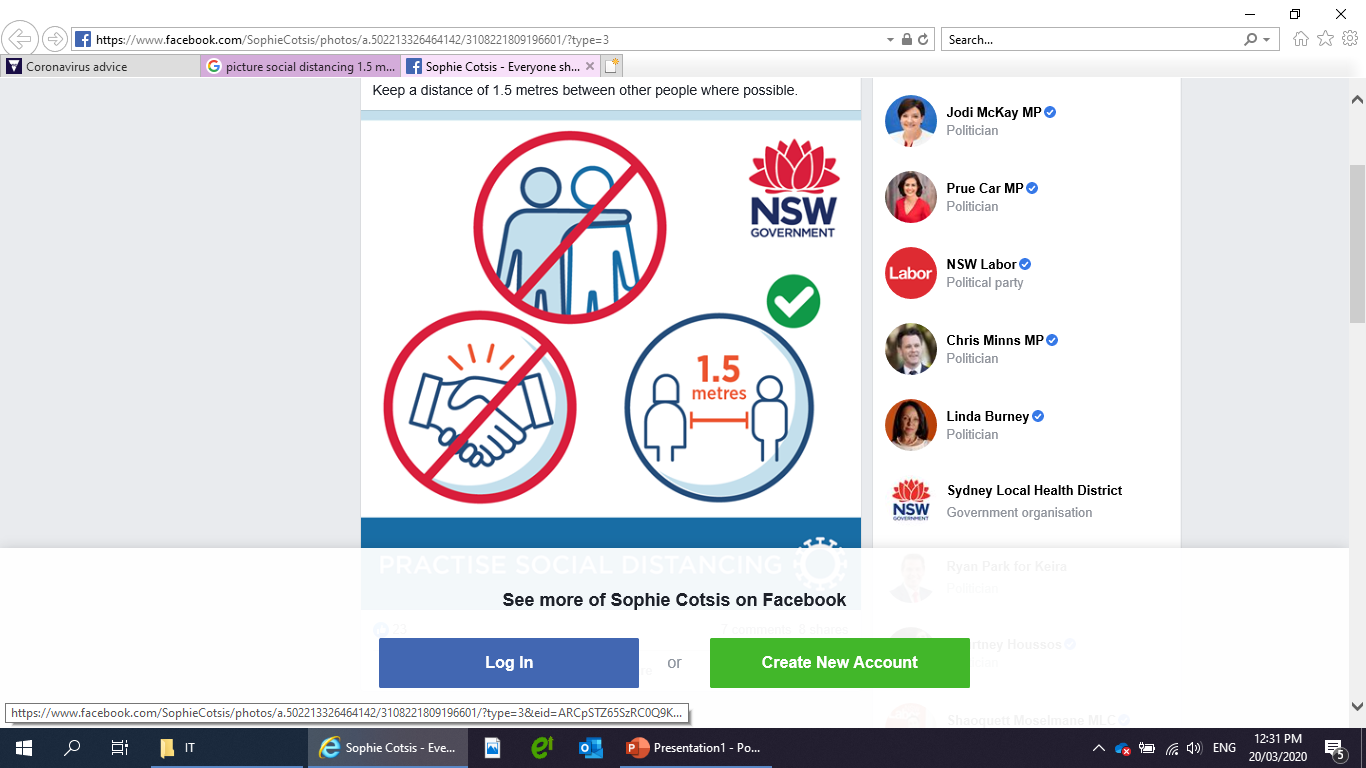 REMEMBER:
STAY at home if you feel sick.
If you don’t feel sick, school is still open and you need COME and LEARN.
CONTINUE healthy habits: exercise, drink water, get plenty of sleep.
FIND a healthy balance with media coverage - Being exposed to large volumes of negative information can heighten feelings of anxiety. While it’s important to stay informed, you may find it useful to limit your media intake if it is upsetting you or your family. It’s important to get accurate information from credible sources such the World Health Organisation (WHO). 
TALK to a friend, family member, teacher  or wellbeing staff member about how you’re feeling if you need to.
Kids Help Line  https://kidshelpline.com.au/get-help/webchat-counselling  Offers counselling for kids and adolescents through the telephone, web chat and email.  Phone: 1800 55 1800
REFERENCES
https://www.education.vic.gov.au/about/department/Pages/coronavirus.aspx
https://www2.health.vic.gov.au/about/publications/policiesandguidelines/cover-your-cough-sneeze-poster
https://www.dhhs.vic.gov.au/sites/default/files/documents/202003/Reduce%20your%20risk%20of%20coronavirus_Poster.pdf
https://www2.health.vic.gov.au/about/publications/policiesandguidelines/wash-your-hands-regularly-poster
https://www.beyondblue.org.au/the-facts/looking-after-your-mental-health-during-the-coronavirus-outbreak
https://www.betterhealth.vic.gov.au/soapy-hero